An Overview of Joint Typhoon Warning Center Tropical Cyclone Forecast Improvement Focus
Captain Ashley Evans, Commanding Officer
Mr. Bob Falvey, Director
67th INTERDEPARTMENTAL HURRICANE CONFERENCE
5-7 MAR 2013
COLLEGE PARK, MD
Brian Strahl, Presenter
JTWC-Prioritized  R&D Requirements Tied to Operational Needs
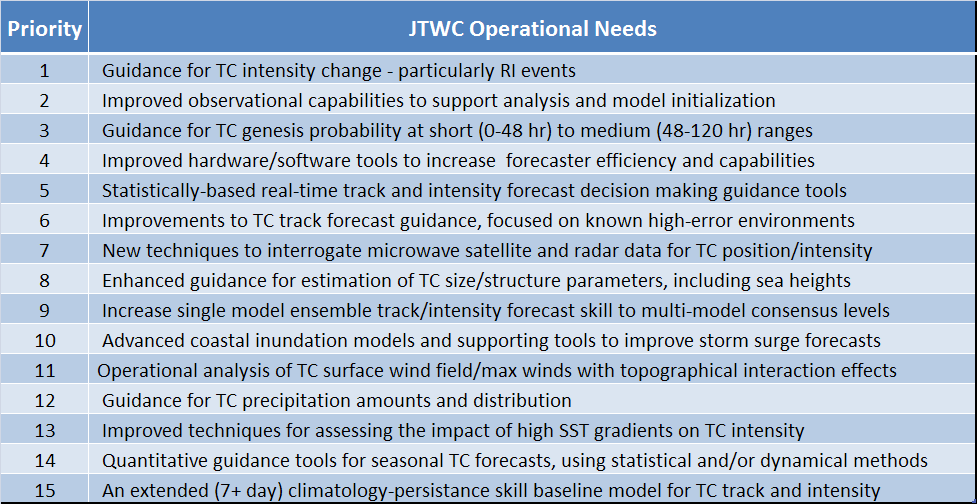 Top 9 JTWC operational needs (summarized) from the 2013 Joint Hurricane Testbed Announcement of Federal Funding Opportunity (AFFO).
[Speaker Notes: Starting out by showing the top 9 (out of 17) JTWC operational needs from the 2013 JHT AFFO are shown.  There is a shared list of priorities and verbiage that the centers review to rank our priorities. The top two priorities from all centers (JTWC,NHC, CPHC)  are #1 –TC intensity change guidance and #2 – improved observations.  The remainder of the list varies somewhat from NHC/CPHC and varies slightly from year to year.

Although there are numerous operational needs presented, they can be grouped into 4 broad categories, which together affect how we go about reaching the three primary mission goals…]
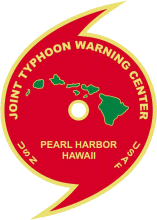 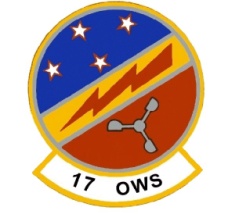 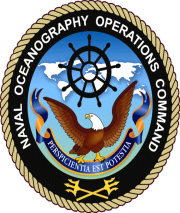 JTWC Tropical Cyclone
Strategic Goals
Tropical Cyclone Forecasting
Tropical Cyclone Reconnaissance
Improve TC Intensity / RI Forecasts
Improve TC Genesis Forecasts
Improve TC Track Forecasts
DATA / ANALYSIS
RESEARCH-TO-OPS
OPERATIONS
MODELS
UNCLASSIFIED
Forward, Ready, Responsive Decision Superiority
Joint Typhoon Warning Center
[Speaker Notes: Transitioning from the previous slide, the four broad areas are at the bottom of the pyramid (Reasearch-to-OPS, Models, Data/Analysis, and Operations (tools, Enterprise)
Can briefly mention how JTWC strategic goals feed off its PACOM-directed mission of TC forecast/warning services and TC recon, and how these two areas compliment each other.  Can note the fact that our SATOPS is collocated with Typhoon Duty Officers
Then from those come the strategic goals of 1) Improving TC Intensity Forecasting, particularly for RI events – recent statistics I compiled shows that over the past year, on average, 44% of WPAC TC’s had at least one occurrence of RI.  Intensity forecast skill has remained almost completely flat for 20+ years.
2) Improving TC track forecasting.  While significant improvements in track forecast skill have been realized over the past 20+ years, there remains significant outliers, associated with environments known to have high uncertainty or variability (e.g., accelerating re-curvers/systems becoming ET, stalled/Q-S systems, and loops – as well as the interaction of TCs and upper-level troughs, which are more prevalent in WPAC than any other basin. 
3) Improving the forecast (and analysis) of TC genesis, which relies heavily on satellite TC recon capabilities, particularly in JTWC AOR where areal recon is not available.]
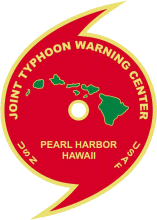 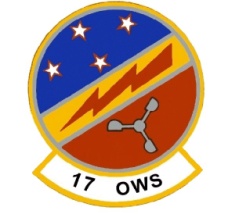 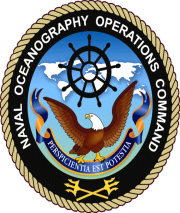 JTWC Strategic Goals vs.
 Focus Areas*
*Top 3 Strategic Goals for Tropical Cyclone Mission
Create Meso-Scale Model Consensus for Intensity
Grow Statistical-Dynamical Intensity Forecast Techniques For All Basins
Tropical Cyclone Forecasting
Tropical Cyclone Reconnaissance
Affect Model Improvements (Resolution, DA, Physics, etc)
Sustain Microwave Satellite Reconnaissance Capabilities
Sustain Ocean Surface Vector Wind Estimation Capabilities
Improve TC Intensity / RI Forecasts
Improve TC Genesis Forecasts
Enhance/Develop in-situ Observation Capabilities (Global Hawk, Radar)
Improve TC Track Forecasts
Enhance Current JTWC consensus/Expand Ensemble Track Capabilities
Improve Analysis of Storm Size and Structure – Model Inputs
Acquire New and/or Improved Analysis & Display Tools/Software/Hardware
DATA / ANALYSIS
RESEARCH-TO-OPS
OPERATIONS
MODELS
UNCLASSIFIED
Forward, Ready, Responsive Decision Superiority
Joint Typhoon Warning Center
[Speaker Notes: In order to reach the strategic goals, there are a number of focus areas(?) that are essential to making the improvements noted (list is not all-encompassing), either drawn directly from the Operational needs list or a re-statement of those needs. 

Need a super-ensemble (multi-model+single model) of TC models (COTC, HWRF, GFDN, ?) and statistical evaluation tools to determine most likely forecast intensity and assess the spread of the uncertainty

Continue STIPS/SHIPS/SHIPS-RI/LGEM, etc improvements/refinements across all basins

Be a driver of requirements for model improvements

Sustain remote sensing capabilities essential to TC recon, and storm analysis

Investigate alternate observing platforms, continually investigate new sources of data and ways to access

Continually evaluate JT consensus performance and consider new models for addition.  Closely follow research in ensemble analysis and grow in-house capabilities for data mining of ensemble output

Continually improve analytical  products  and the forecaster’s understanding and use of these products – the forecast begins with an analysis – poor analysis will negatively feedback throughout the forecast process.  

Similarly, acquire new + improved Analysis & display tools to allow for more & better capabilities to view, overlay and enhance multiple data  types easily and quickly.  Push for AWIPS-II or similar]
Questions?
JTWC Watch Timeline
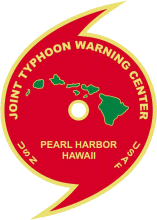 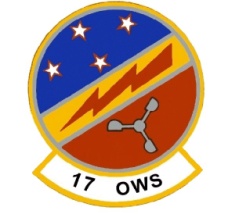 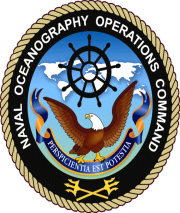 Average Annual TC Activity By Basin
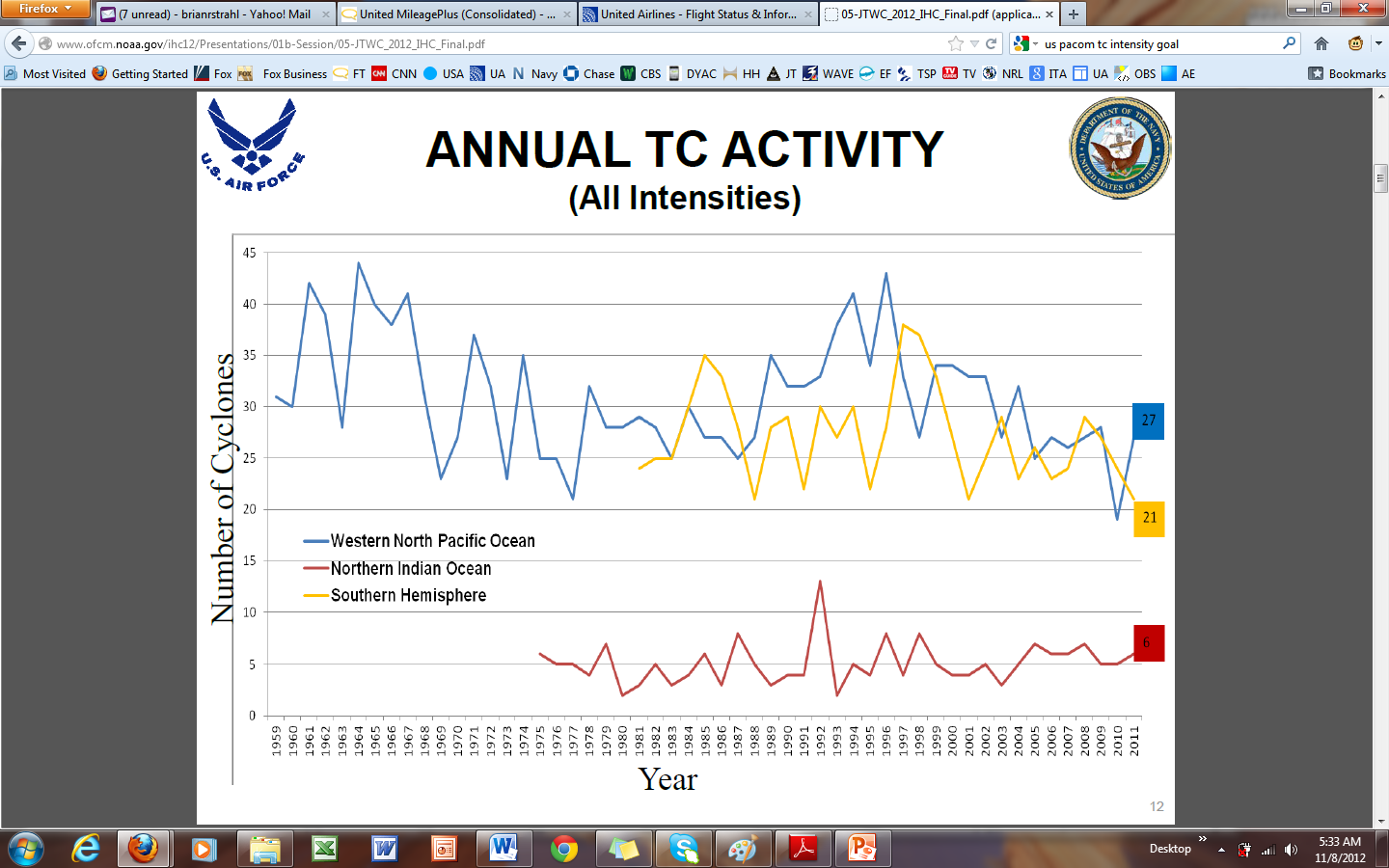 The JTWC AOR encompasses over 110 million  sq. miles and nearly 89% of global TC activity.  Process efficiency must be a critical performance parameter consideration for R&D transition.
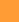 JTWC WATCH TIMELINE
Processes must fit within the operational battle rhythm
[Speaker Notes: The 12-hour watch begins at 03 and 15Z (5am/pm), with two warning cycles (NH).  The warning cycle begins at synoptic time and takes 3 hours from start to finish.  Time management is crucial during this period: TDO’s must fuse a lot of analyses into a one coherent forecast philosophy, with very little time to spend on any given product.]
JTWC INTENSITY ERRORS
(Western North Pacific 24-120 Hours)
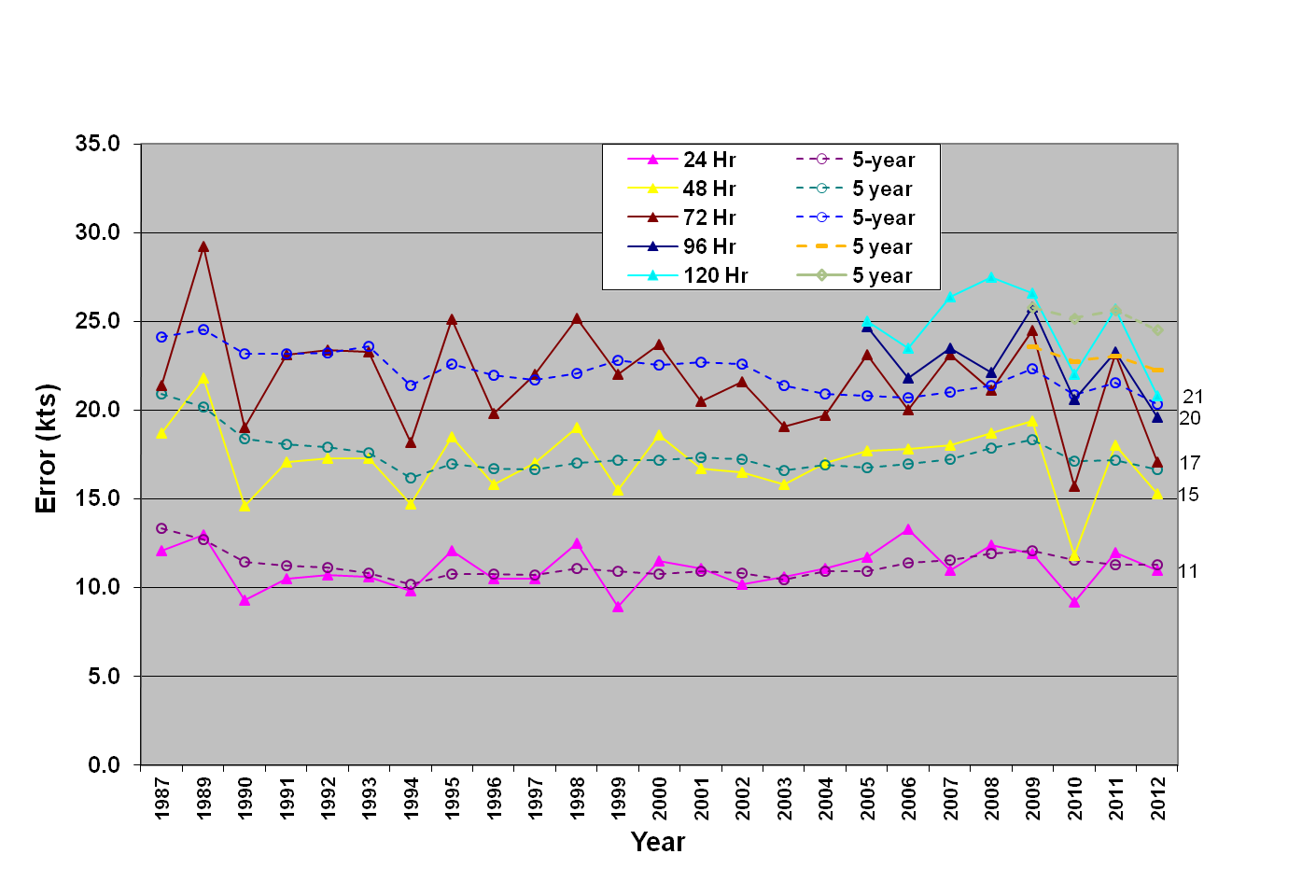 TC Intensity  Forecasting
Intensity forecast improvement top priority for all U.S. TC forecast agencies
 Little significant change of intensity forecast skill in past 20 years
 High uncertainty due to TC-synoptic scale interaction
 Rapid Intensification/Dissipation (RI/D) a major challenge  without aerial recon, RI occurs in ~40% of WPAC TCs
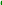 Way 	    Ahead
JTWC Action
Improvements in meso-scale model resolution, physics, data assimilation
 Development of meso-scale ensembles
 Remote sensing D&A investment
 Increased understanding, use, and analysis of microwave data
 Improve statistical-dynamical models 
 Improve understanding  & diagnosis of TC – synoptic interactions (e.g. TC-TUTT)
COTC IOC implementation , added HWRF through HFIP partnership
 Continued use of GFDN in consensus and resourcing for development
 IOC WPAC LGEM/SHIPS-RI capability
Improving  TC-TUTT interaction understanding - UH Ph.D student intern
 Upgraded hardware/software to facilitate intensity fcst improvements
JTWC TRACK ERRORS
(Western North Pacific 24-72 Hours)
TC Track Forecasting
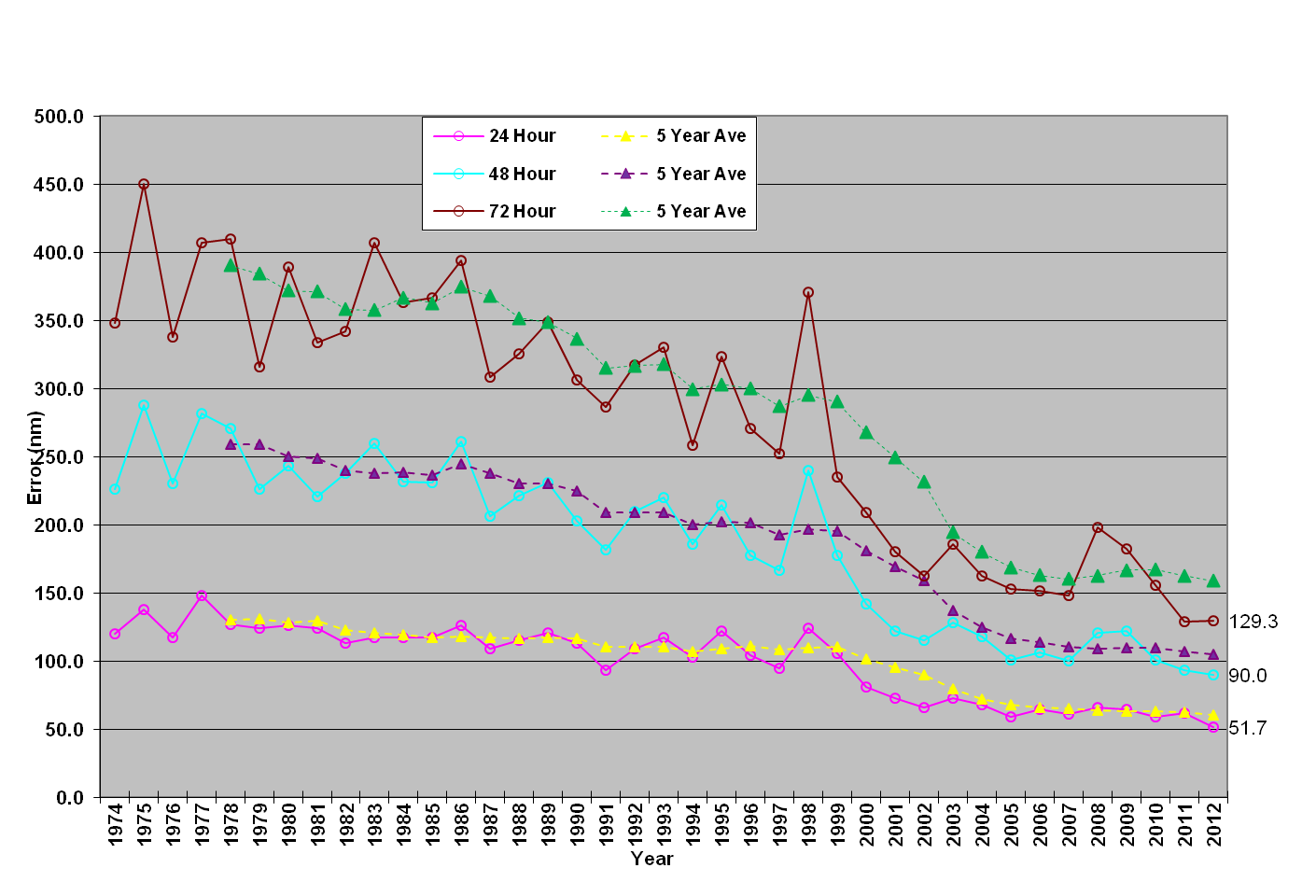 Downward trend of forecast track errors leveling off
 Significant model improvements,  particularly ECMWF and GFS
 Area for most improvement:  Mid-latitude interaction, curve/re-curve bifurcation, and Q-S systems
 Multi-model consensus top aid -single-model ensemble consensus lags
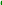 Way 	     Ahead
JTWC Action
Continued use of model consensus 
 Expanded usage of ensembles (single and multi-model); hardware/software upgrades to facilitate further efforts
 Evaluating additional models (COTC, HWRF, TWRF, ARPEGE, ACES, UM)
 Tools and training  to improve forecaster recognition of meso and synoptic scale patterns
Improvements in model resolution, physics, and data assimilation
 Expanded use of ensembles, advanced statistical analysis of results
 Quantification of forecast uncertainty via ensemble analysis 
 Improved analysis of synoptic environment (tools and methods)
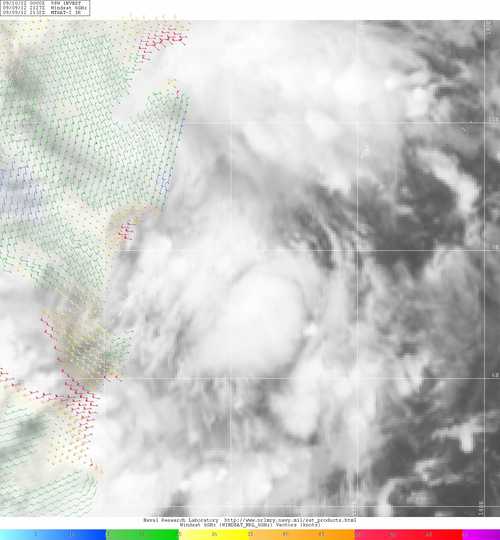 TC Genesis Forecasting
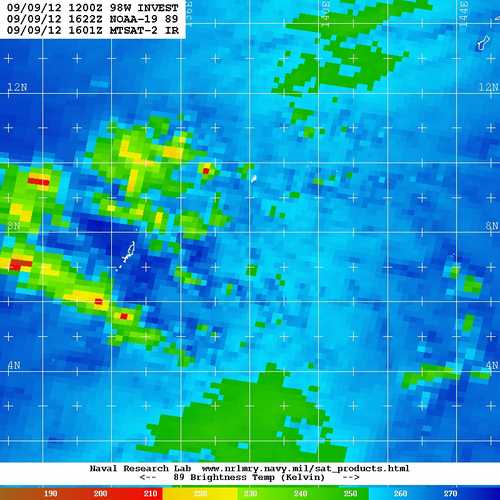 Lack of aerial recon in JTWC AOR  adds to TC genesis forecast challenge
 JTWC warning criteria for WPAC: 25 kts
 Loss or degradation of remote observing  will compound the problem
 New techniques have shown promise for predicting TC genesis, even in the 15-30 day range
Way 	     Ahead
JTWC Action
Interagency collaboration to sustain national remote sensing  capability (microwave & OSVW), increase understanding and usage
 Investigate alternate platforms (e.g., Global Hawk) 
Collaborate with researchers to refine genesis forecast tools, transition to OPS
 Acquire improved analysis tools
In-house Genesis Potential checklist
 Maintaining db of develop/non-develop systems & genesis parameters 
 Evaluating & providing feedback on genesis research projects
 Collaborating with NOAA et al. on Global Tropical Hazards Outlook
  Scatterometry training from NESDIS
[Speaker Notes: Add citation in notes for genesis research]